Upisi u srednju školu
Predavanje za roditelje i učenike 8. razreda


Osnovna škola Dore Pejačević Našice
Josipa Ćurković Sekula,
školska pedagoginja

Svibanj 2021.
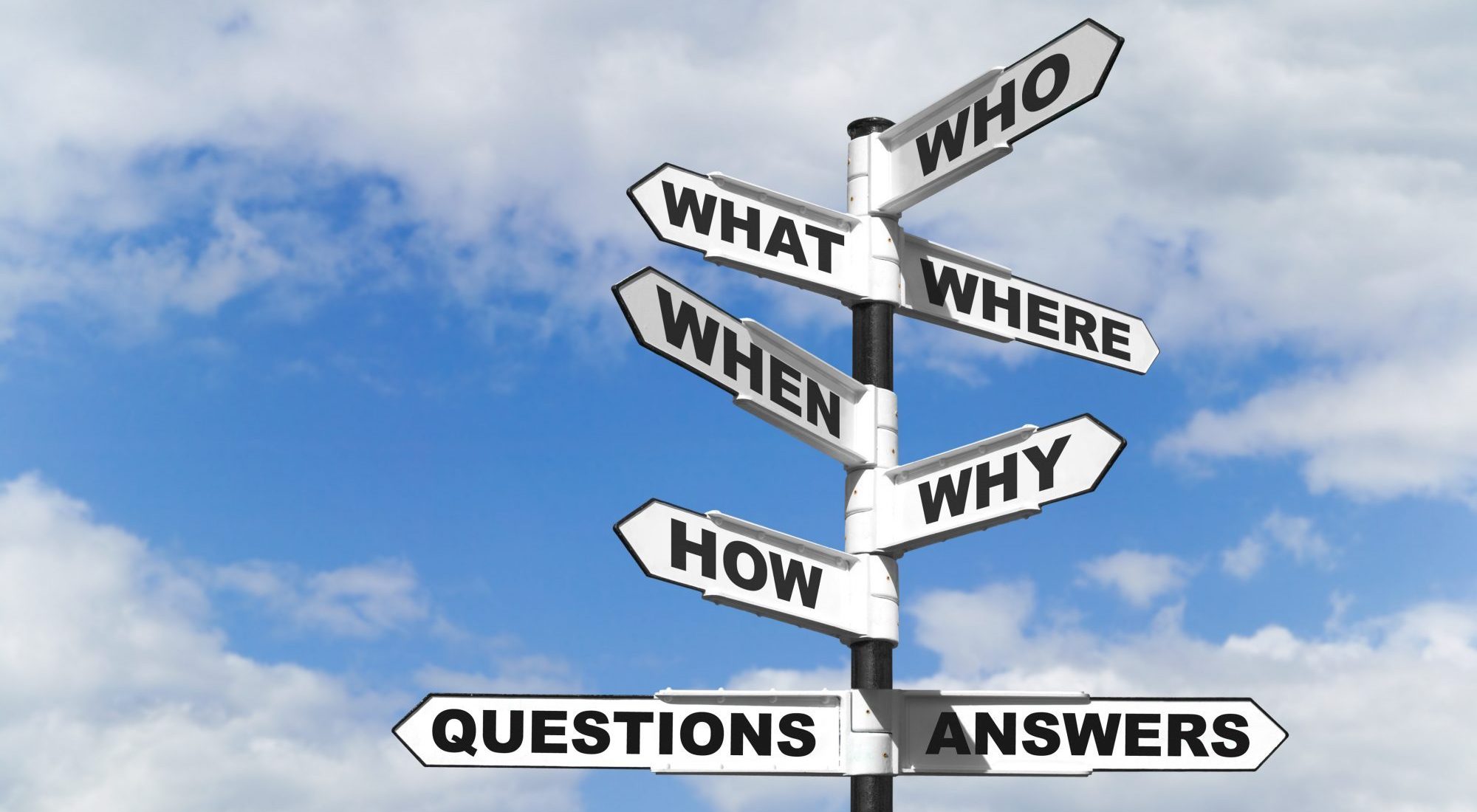 Sadržaj
Profesionalni razvoj
Srednjoškolski sustav u Republici Hrvatskoj
Upisi u prvi razred srednje škole
Uloga roditelja u profesionalnom razvoju
Pitanja
Umjesto zaključka
Literatura i izvori
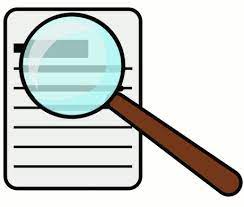 Ciljevi:
ukazati na važnost profesionalnog razvoja i uloge roditelja u izboru zanimanja

objasniti ključne sastavnice pri upisu učenika u prvi razred srednje škole
Što bi htio/htjela biti kad odrasteš?
Profesionalni razvoj
proces:
upoznavanja vlastitih sposobnosti, vrijednosti i interesa
istraživanja svijeta rada i njegovih osobina
pronalaženja pravoga puta karakterističnog za svakog pojedinca

razmišljanje o zanimanjima, odabir škole, poslovi kojima se počinjemo baviti…

CJELOŽIVOTNO → promjene → kompetencije
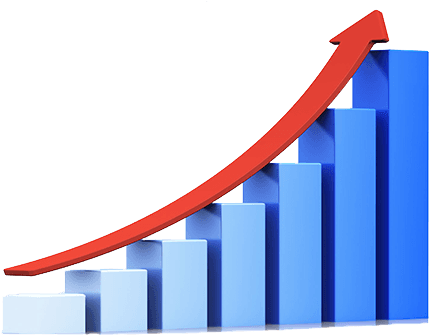 Srednjoškolski sustav u Republici Hrvatskoj
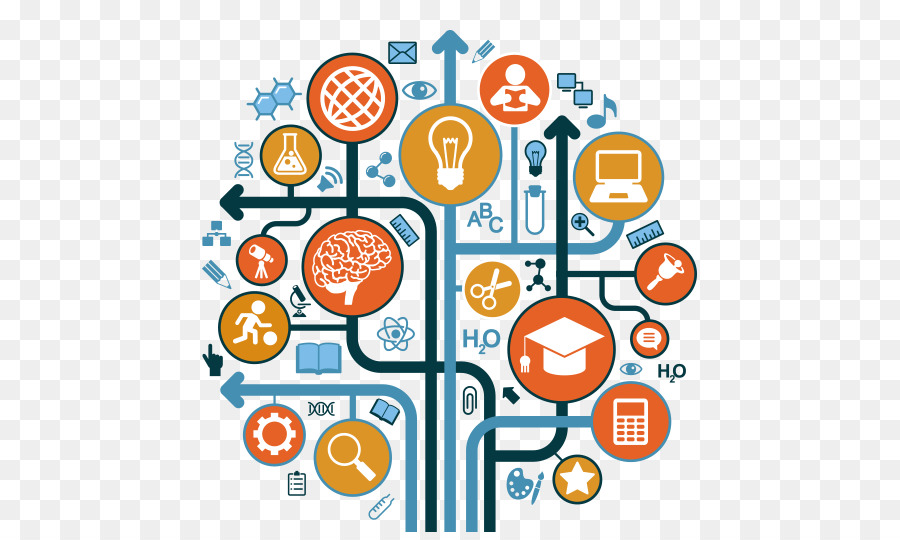 Upisi u prvi razred srednje škole
PRIJAVA U SUSTAV
Prijava za upis u srednju školu obavlja se preko mrežne stranice www.upisi.hr
Pri prvoj prijavi potrebno je unijeti korisničko ime i lozinku dobivenu u osnovnoj školi nakon čega je moguće unijeti broj mobitela na koji kandidat želi da mu bude dostavljen SMS s PIN-om.
Nakon što zaprimi PIN, kandidat pri svakoj sljedećoj prijavi u sustav unosi korisničko ime, lozinku i PIN. 
Ukoliko PIN nije stigao SMS-om potrebno je ponovno pokušati unijeti broj mobitela. 
Po uspješnoj prijavi moguće je pregledati osobne podatke i ocjene iz osnovne škole
         → o netočnosti podataka obavijestiti što prije svojeg razrednika

Provjerite točnost Vaših podataka s Vašim razrednicima prije prijave u sustav!
BODOVI
Provjerite kako se izračunavaju bodovi za upis u srednju školu prije nego sastavite konačnu rang listu željenih programa i škola.
https://ucenici.com/kalkulator-bodova-za-upis-u-srednju/#Kalkulator_bodova_za_upis
ELEMENTI VREDNOVANJA (gimnazijski programi i programi obrazovanja za stjecanje strukovne kvalifikacije od najmanje četiri godine)
prosjek zaključnih ocjena iz svih nastavnih predmeta od 5. do 8. razreda
zaključne ocjene u 7. i 8. razredu iz nastavnih predmeta: Hrvatski jezik, Matematika i prvi strani jezik  
zaključne ocjene triju nastavnih predmeta važnih za nastavak obrazovanja u pojedinim obrazovnim programima od kojih su dva propisana Popisom predmeta posebno važnih za upis
https://ucenici.com/popis-predmeta-posebno-vaznih-za-upis/ 
→ najviše 80 bodova
→ minimalni broj bodova za upis može utvrditi škola
ELEMENTI VREDNOVANJA (programi obrazovanja za stjecanje strukovne kvalifikacije od najmanje tri godine)
prosjek zaključnih ocjena iz svih nastavnih predmeta od 5. do 8. razreda
zaključne ocjene u 7. i 8. razredu iz nastavnih predmeta: Hrvatski jezik, Matematika i prvi strani jezik 
→ najviše 50 bodova 
→ minimalni broj bodova za upis ne utvrđuje se
DODATNI ELEMENTI VREDNOVANJA
rezultati koje su postigli na natjecanjima u znanju
rezultati koje su postigli na natjecanju školskih sportskih društava
učenici sa zdravstvenim teškoćama
učenici koji žive u otežanim uvjetima obrazovanja uzrokovanim nepovoljnim ekonomskim, socijalnim i odgojnim čimbenicima (samohrani roditelj, nezaposlenost roditelja, teška bolest)
učenici čiji su roditelji državni službenici koji su u ime Republike Hrvatske bili upućeni na rad u inozemstvo
Nacionalne strategije za uključivanje Roma od 2013. do 2020. godine

Dokumentacija se može dostaviti osobno ili elektroničkim putem u propisanim rokovima, u suprotnom se gubi pravo upisa u ljetnom upisnom roku te se u jesenskom upisnom roku mogu kandidirati za upis u preostala slobodna upisna mjesta!
UPISNICA
Učenik svoj upis potvrđuje vlastoručnim potpisom i potpisom roditelja/skrbnika na upisnici dostupnoj na mrežnoj stranici www.upisi.hr.
Učenik je upisnicu s potpisima dužan dostaviti osobno ili elektroničkim putem u srednju školu u propisanim rokovima.
Tek nakon oba prethodna ispunjena uvjeta učenik je upisan u 1. razred srednje škole u školskoj godini 2021./2022.
Ukoliko učenik iz opravdanih razloga nije u mogućnosti u propisanim rokovima dostaviti potpisanu upisnicu, dužan ga je dostaviti osobno ili elektroničkim putem njegov roditelj/skrbnik ili opunomoćenik.
LJETNI UPISNI ROK
ZA REDOVNE UČENIKE
LJETNI UPISNI ROK
ZA UČENIKE S TEŠKOĆAMA U RAZVOJU
JESENSKI UPISNI ROK
ZA UČENIKE S TEŠKOĆAMA U RAZVOJU
Osječko-baranjska županija

UPRAVNI ODJEL ZA OBRAZOVANJE
Županijska 4, 31000 Osijek
Tel: 031/221-637
Fax: 031/221-601
Web: www.obz.hr ; www.udu-obz.hr
JESENSKI UPISNI ROK
ZA REDOVNE UČENIKE
LJETNI I JESENSKI UPISNI ROK ZA SPORTAŠE
Uloga roditelja u profesionalnom razvoju
obitelj kao najvažniji čimbenik u izboru zanimanja
materijalni i socijalni status, obrazovanje, zanimanje, sustav vrijednosti…
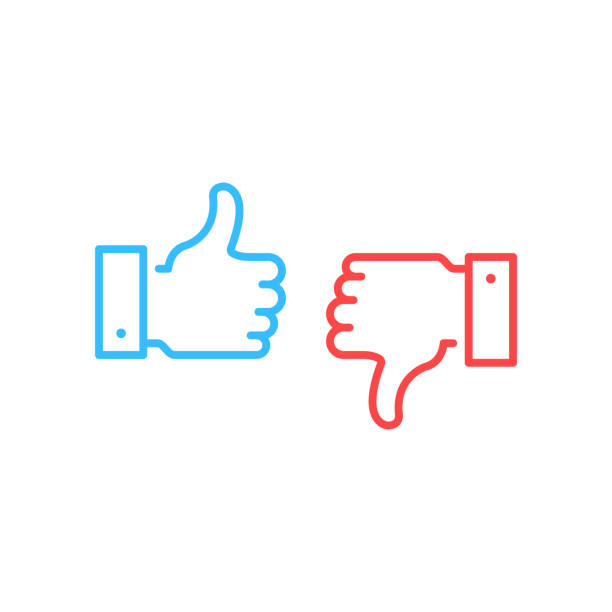 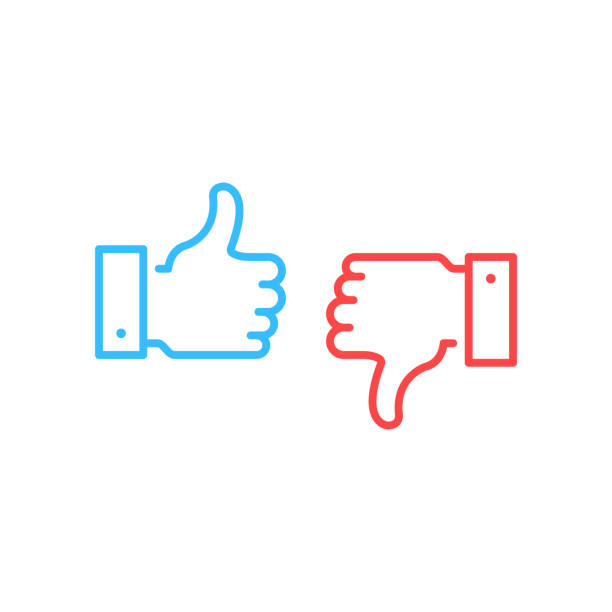 Umjesto zaključka
Ponovno ćete imati „prvašića” koji će se sada možda malo više buniti, ali to samo znači da Vas treba. Budite uz njega!

Vjerujte u sebe i samo hrabro!

SRETNO!
Literatura i izvori:
Babarović, T. i Šverko, I. (1999). Razmisli o budućnosti. Zagreb: Društvo za istraživanje i razvoj ljudskih potencijala Razbor.
Drobac Kern, I. (2020). Kamo nakon osnovne škole? Zagreb: Hrvatski zavod za zapošljavanje.
Odluka o upisu učenika u 1. razred srednje škole u školskoj godini 2021./2022.
Poturić, V. i Spahić, T. (1986). Nastavnik i profesionalni razvoj učenika. Zagreb: NIRO „Školske novine” i Savez SIZ-ova za zapošljavanje Hrvatske.
Pravilnik o elementima i kriterijima za izbor kandidata za upis u 1. razred srednje škole (NN 49/2015)
Pravilnik o izmjenama i dopunama Pravilnika o elementima i kriterijima za izbor kandidata za upis u 1. razred srednje škole (NN 47/2017)
Vričko, M. i sur. (2020). Idemo u srednju! Prijave i upisi u srednje škole za školsku godinu 2020./2021. – učenici s teškoćama u razvoju. Zagreb: Ministarstvo znanosti i obrazovanja i Hrvatska akademska i istraživačka mreža CARNET
http://www.cisok.hr/osijek
https://e-usmjeravanje.hzz.hr 
https://mzo.hr
https://www.ucenici.com/popis-predmeta-posebno-vaznih-za-upis/
https://www.ucenici.com/dodatni-bodovi-za-upis-srednju-skolu/

https://www.upisi.hr/upisi/
HVALA NA PAŽNJI!